Сучасні форми екологічної освіти дітей з особливими потребами
Ковтун І.М. БНРЦ
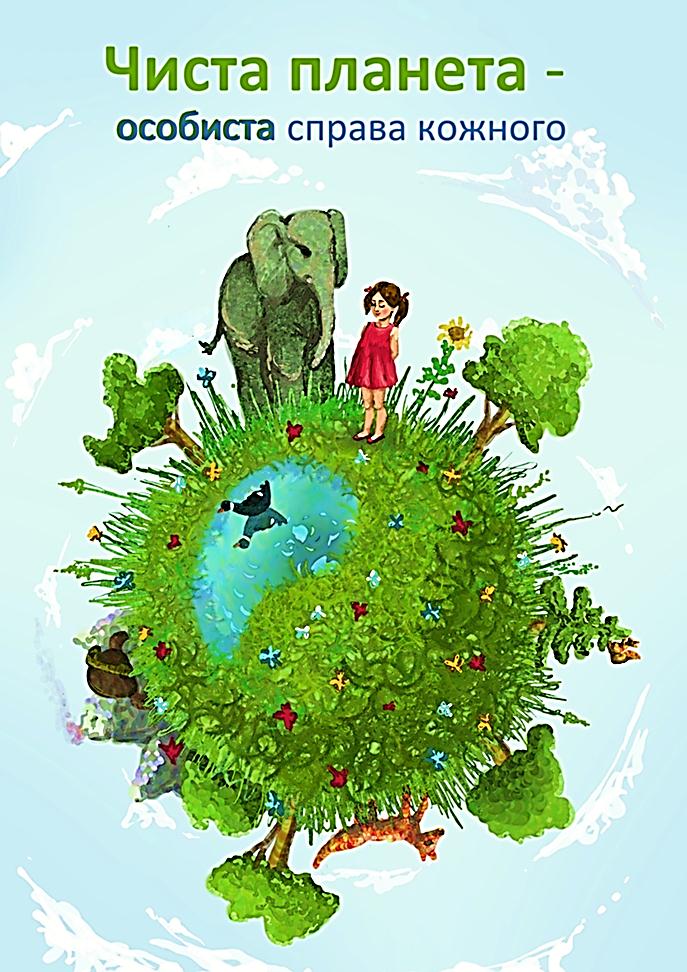 26.04.2017
1
Зміна клімату, очевидне чи неймовірне?
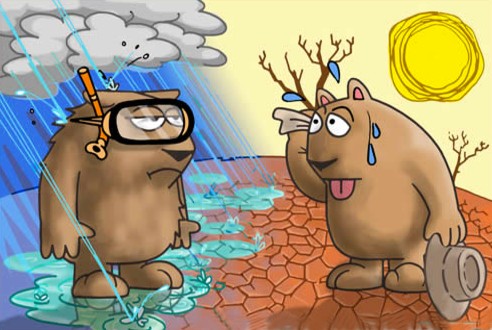 26.04.2017
2
Зміна клімату – це зміна погодних умов протягом тривалого відрізку часу – в десятки і сотні років.
Зміни характеру і сили місцевих вітрів та опадів
 Порушення температурних режимів. 
 Збільшення частоти й сили екстремальних явищ
26.04.2017
3
Проблеми недалекого майбутнього
Збільшення числа біженців в 20 разів у порівнянні з сьогоднішнім днем може ​​створити економічну світову кризу.
Всесвітня організація охорони здоров’я прогнозує зростання смертності на 250 000 в період з 2030 по 2050 роки. Основні причини – наслідки зміни клімату. Так, не всі люди похилого віку перенесуть посилення хвиль спеки, а діти з бідних регіонів – недоїдання і діареї.
До 2025 року дві третини людей світу будуть відчувати нестачу питної води.
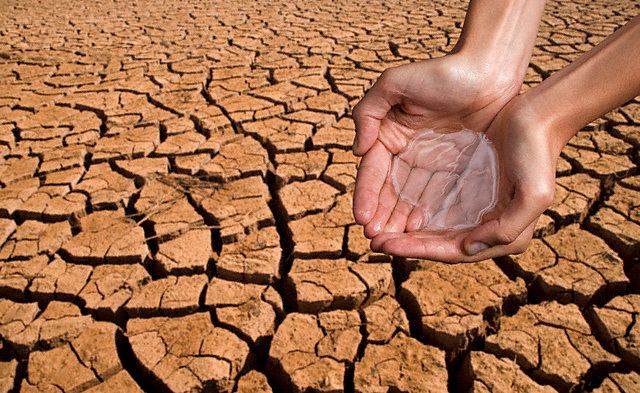 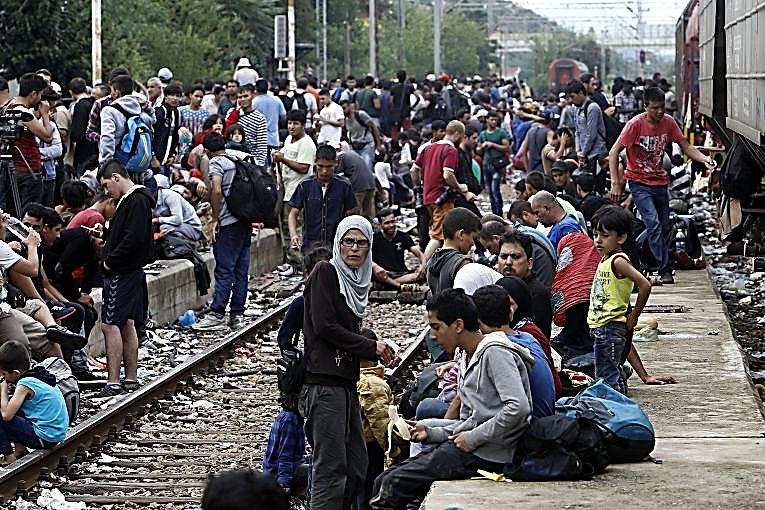 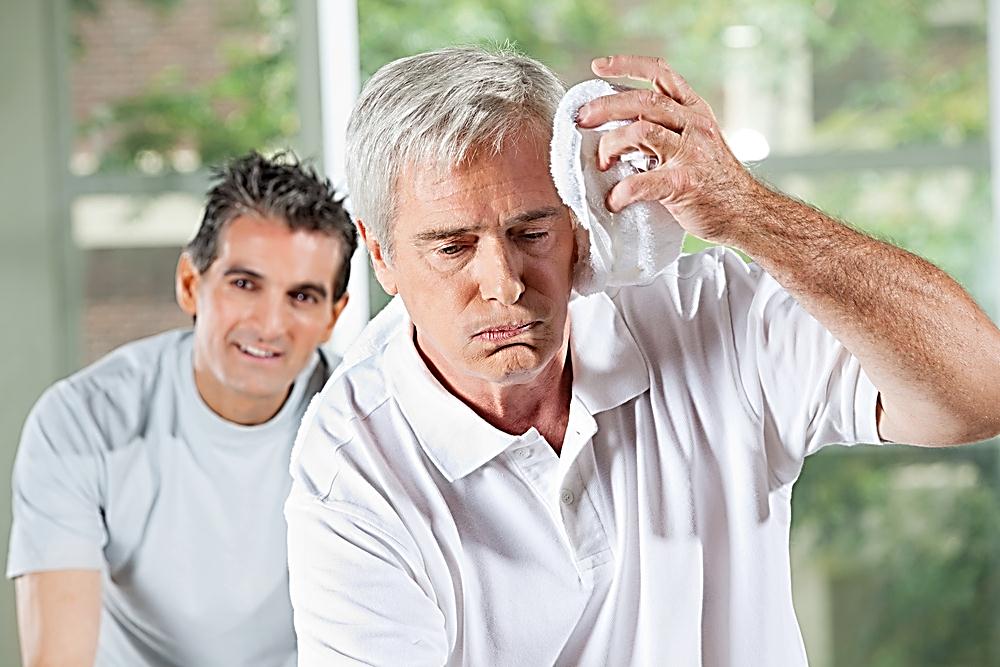 26.04.2017
4
Зміна клімату – це реальність
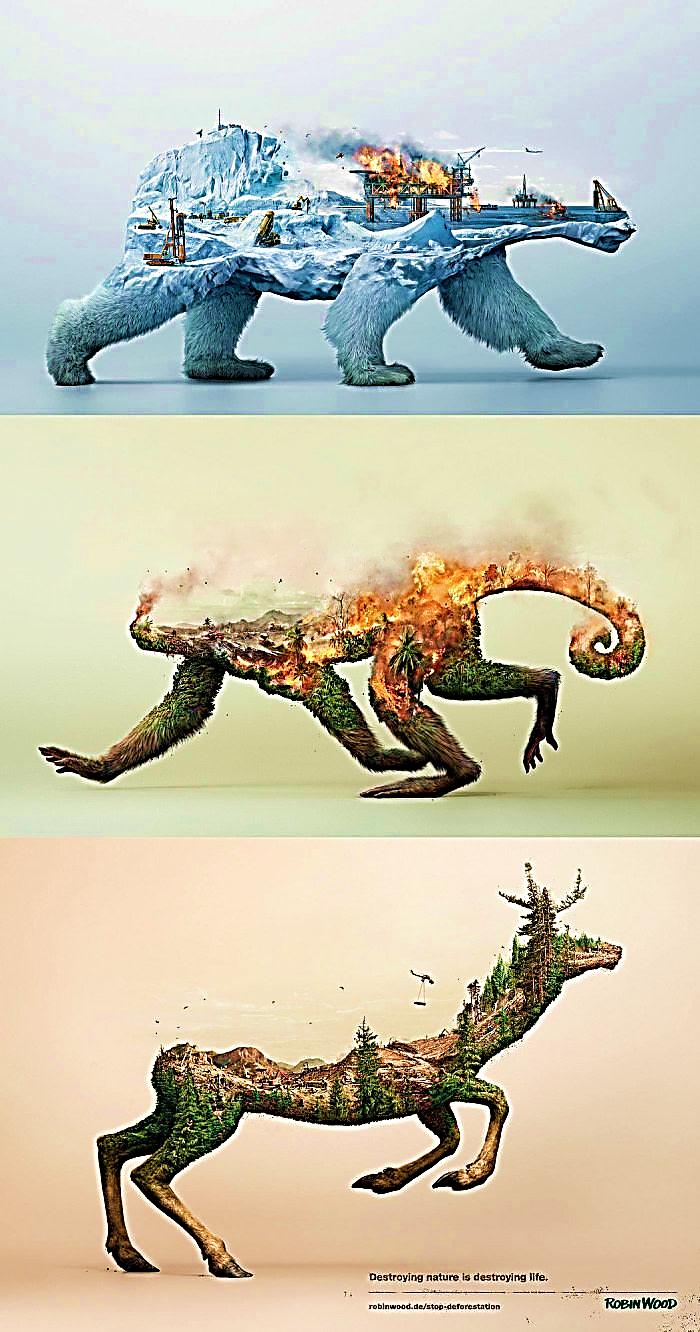 26.04.2017
5
ПАРНИКОВИЙ ЕФЕКТ
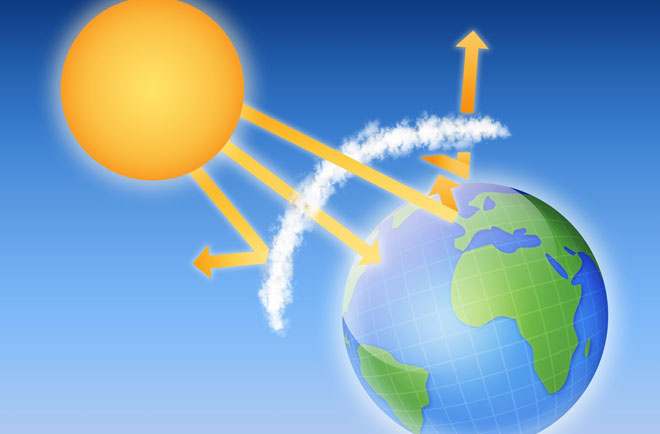 Коли сонячне світло нагріває нашу планету, то зайве тепло не може полетіти назад в космос, як це було років двісті тому.
А все через те, що в атмосфері міститься все більше викидів і вихлопних газів, які затримують тепло. 
В результаті на Землі стає все спекотніше.
26.04.2017
6
ЧАСТКА ВІДХОДІВ, ЯКІ 
МОЖНА ЛЕГКО ПЕРЕРОБИТИ
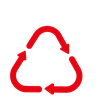 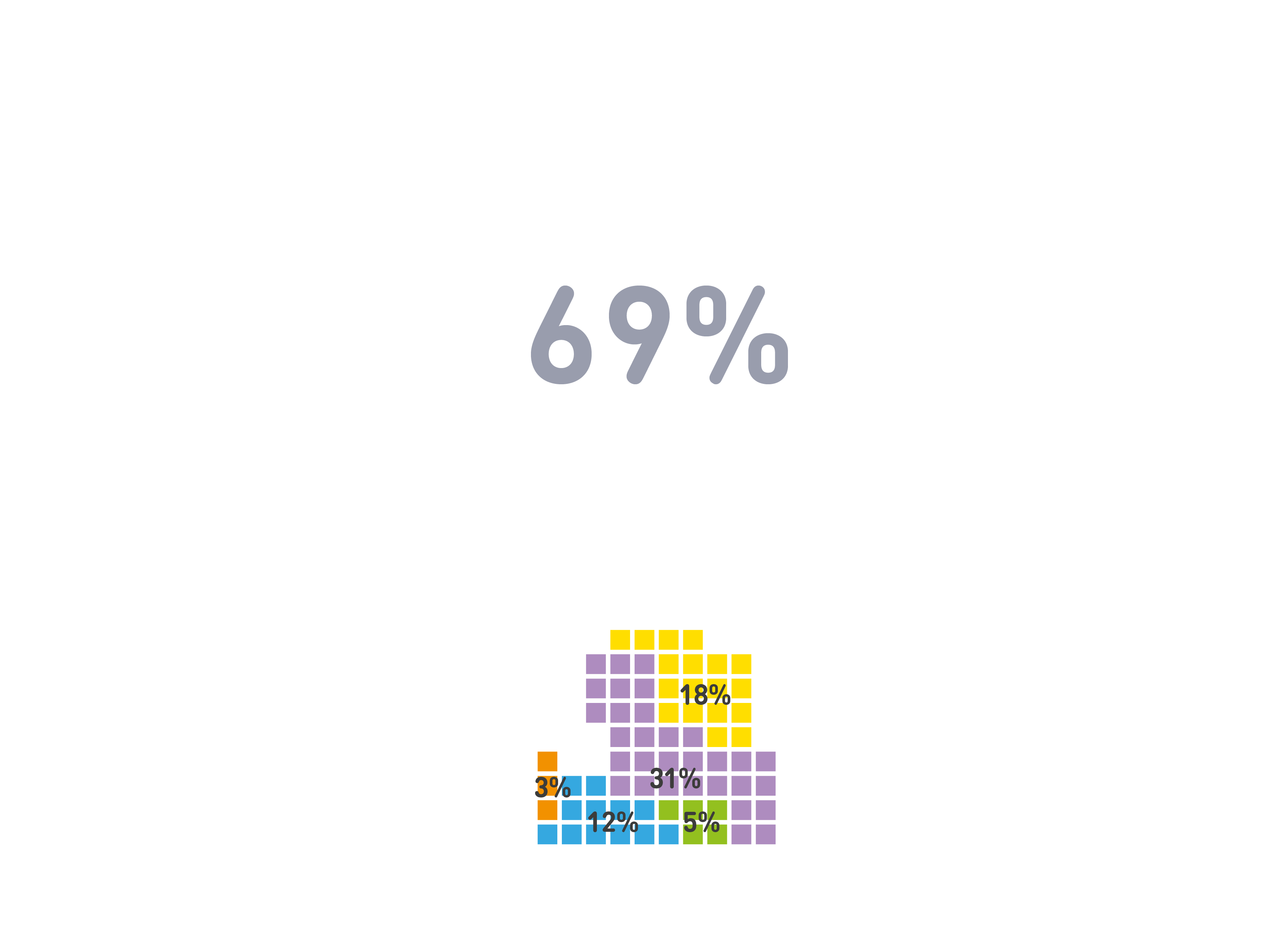 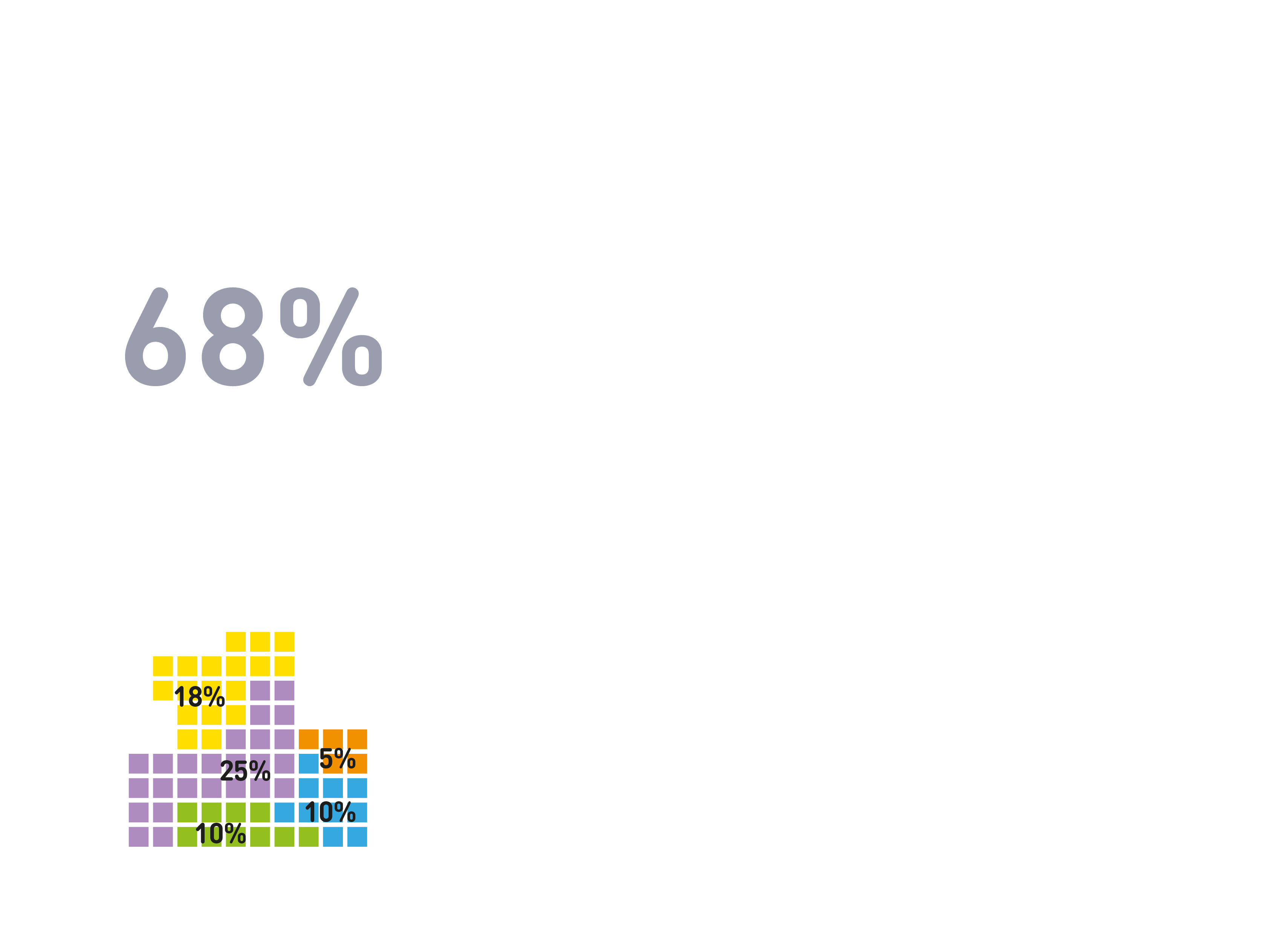 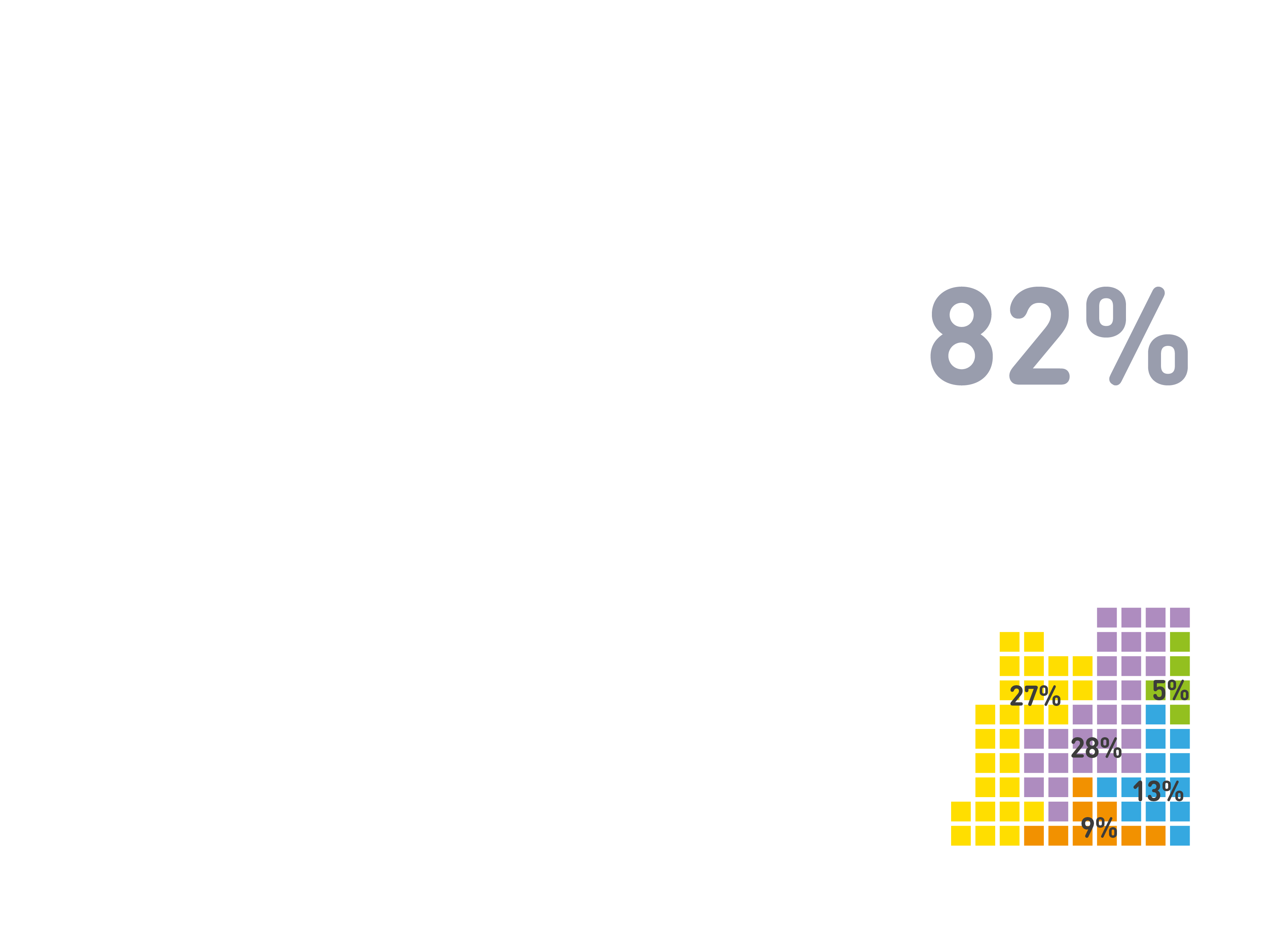 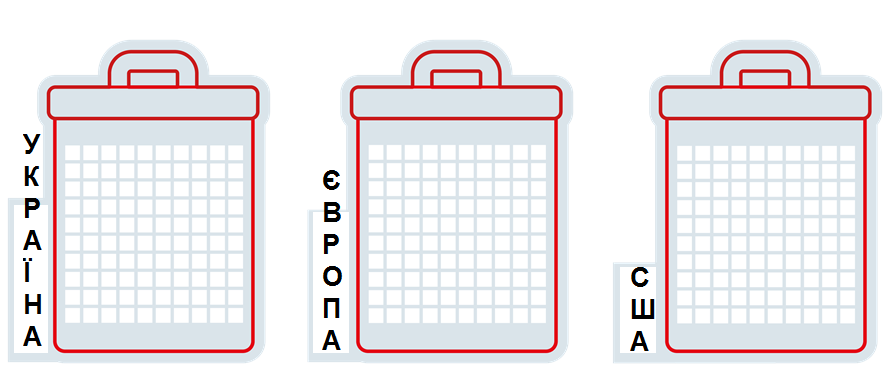 26.04.2017
7
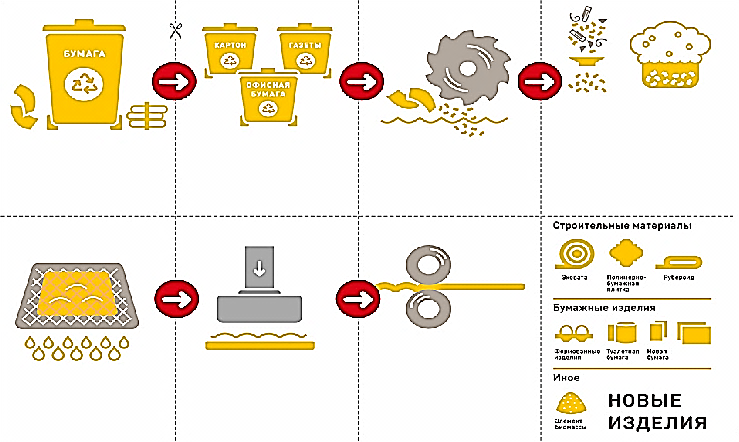 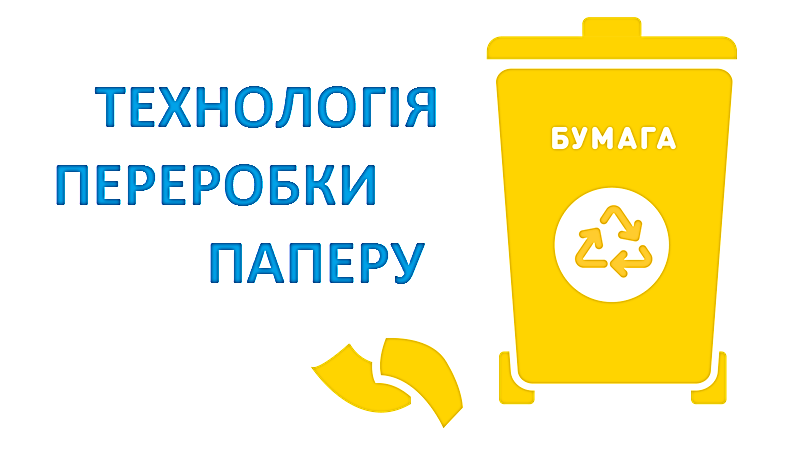 26.04.2017
8
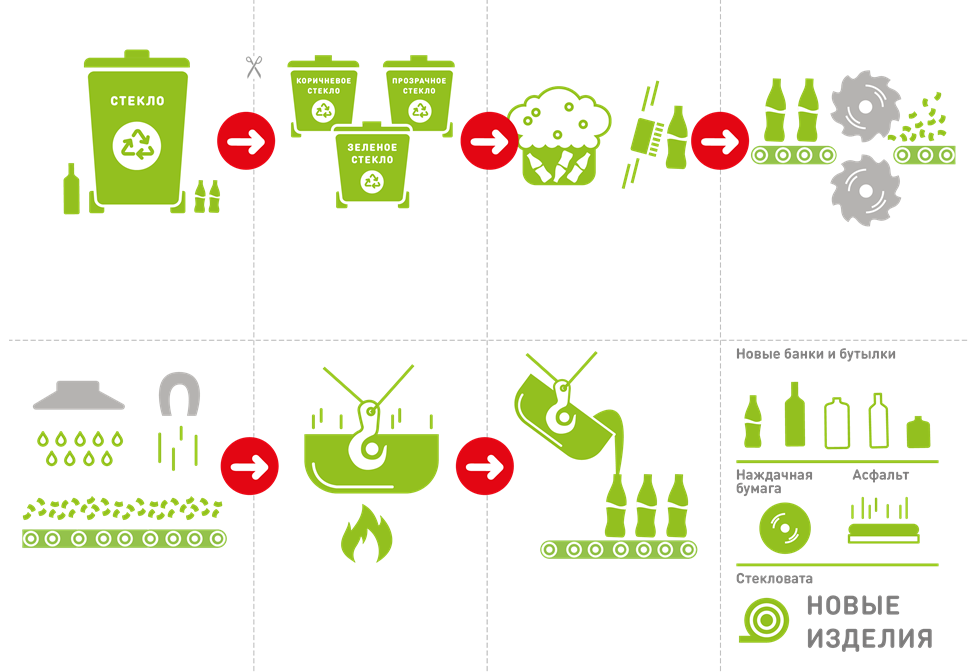 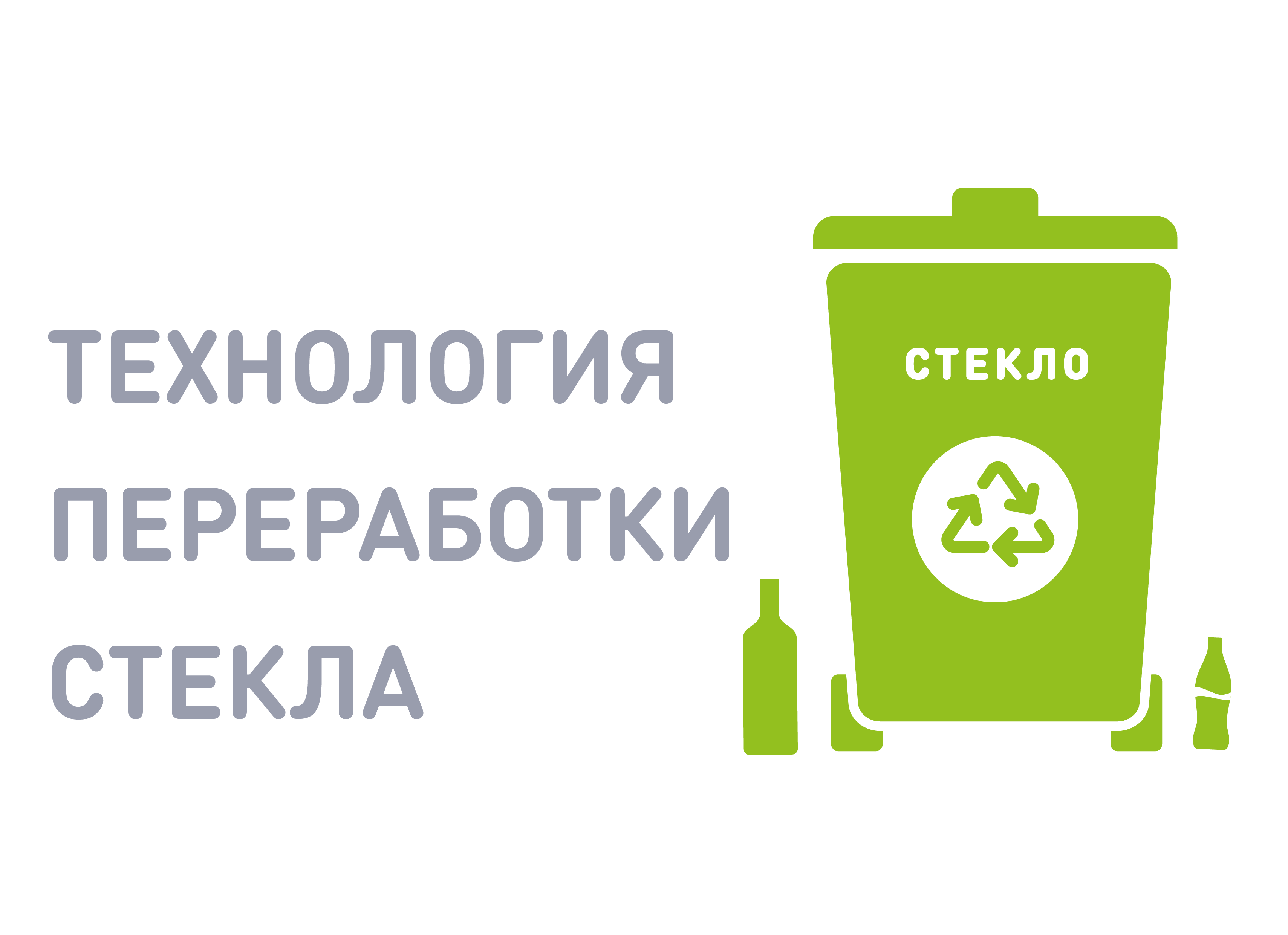 26.04.2017
9
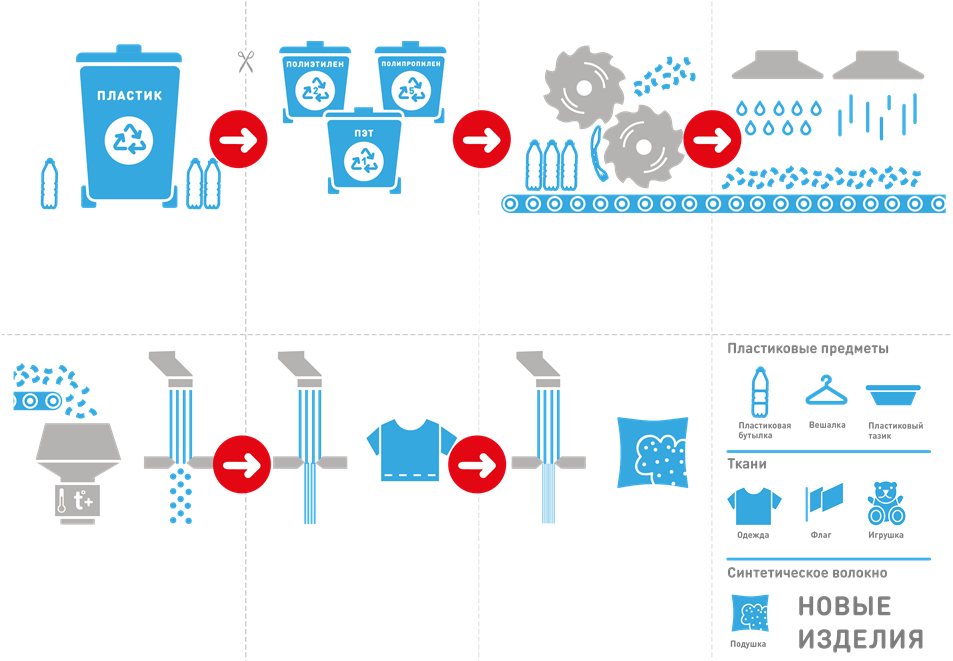 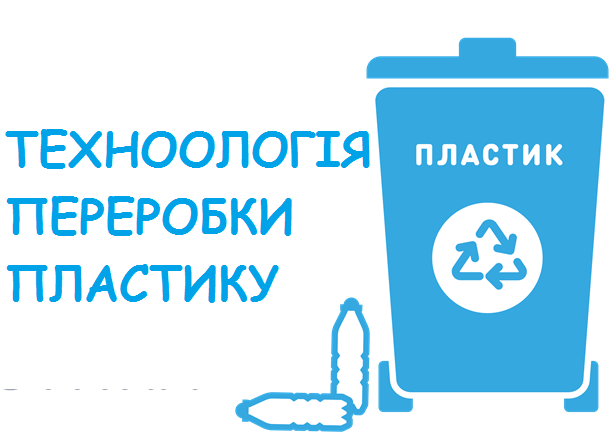 26.04.2017
10
Скільки батарейок переробляються у світі?
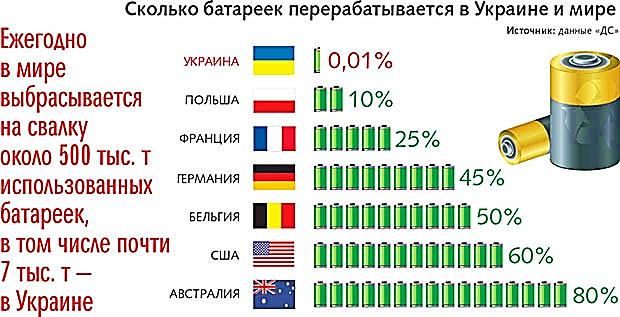 Щорічно у сміття викидають близько 500 тисяч тон використаних батарейок, натомість в Україні – 7 тисяч тон.
А переробляють?
26.04.2017
11
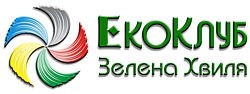 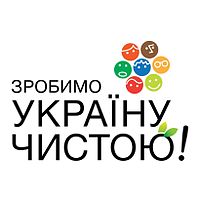 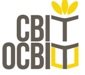 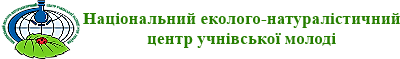 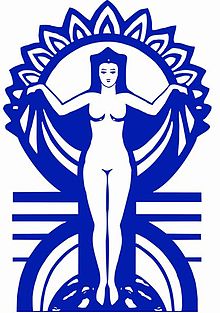 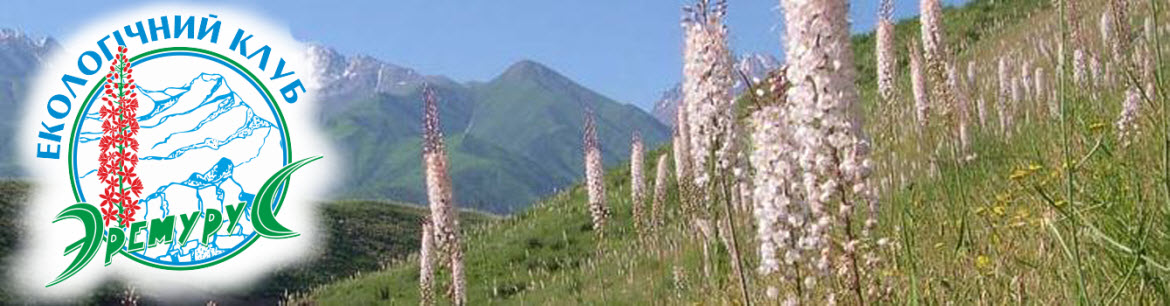 Національний екологічний центр України (НЕЦУ)
26.04.2017
12
Національний екологічний центр України 
(НЕЦУ) — 
одна з перших екологічних громадських 
неприбуткових організацій 
національного рівня, зареєстрованих 
у незалежній Україні.
Заснований 30 серпня 1991 р.
Має 24 територіальні відділення по всій Україні.
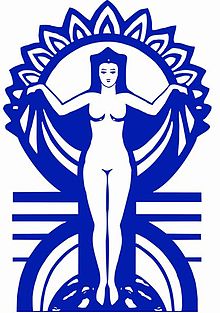 26.04.2017
13
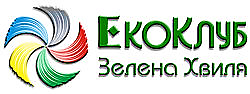 ЕкоКлуб Зелена Хвиля — 
екологічна організація студентів 
та випускників Національного університету 
«Києво-Могилянська академія» (НаУКМА), 
робота якої направлена на сприяння 
збереженню навколишнього 
природного середовища шляхом 
освітньої діяльності та практичних заходів.
26.04.2017
14
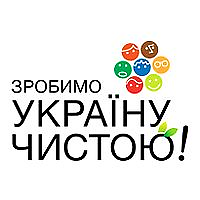 «Зробимо Україну чистою!» — 
український екологічний рух, 
осучаснений аналог «суботників». 
Початок бере від громадської ініціативи 
«Зробимо Київ чистим!», яка виникла
 у 2009 році. 
У 2015 році почалася інша акція 
«Зробимо Україну чистою разом!».
Основна мета  — виховувати у громадян 
дбайливе ставлення до довкілля.
26.04.2017
15
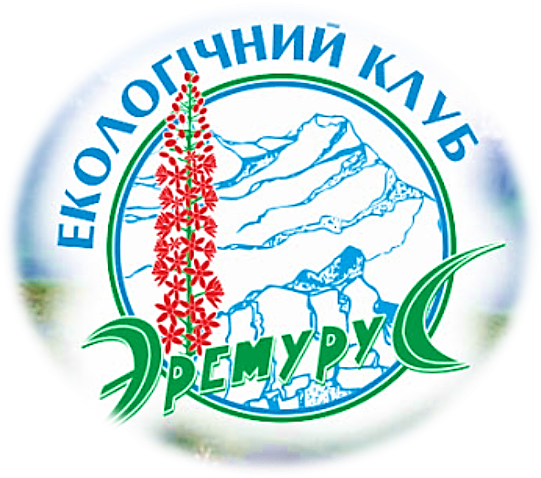 Екологічний клуб «Еремурус»
Екологічна освіта та пропаганда 
екологічних знань серед населення 
охорона природного середовища проживання.
Організація об’єднує людей 
різних спеціальностей, 
інтелектуальний і творчий потенціал 
яких спрямований 
на підвищення ефективності 
екологічної освіти та формування екологічної 
культури у населення.
26.04.2017
16
Світ освіт – громадська організація, яка об’єднує людей для яких важливе безпечне довкілля та сталий розвиток суспільства. Ми вбачаємо, що якісна екологічна освіта, а саме – сучасна, інклюзивна, гендерно чутлива, інтерактивна – важлива складова по досягненню цих цілей. Тому ми спрямовуємо наші зусилля на розвиток та інтеграцію такої освіти в Україні і запрошуємо вас приєднатись.
Місія організації – безпечне і чисте довкілля шляхом впровадження інноваційної,
безперервної, інтегрованої та інклюзивної освіти.
Наші цінності: Повага до особистості людини, гідність, висока якість, інноваційність.
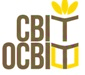 26.04.2017
17
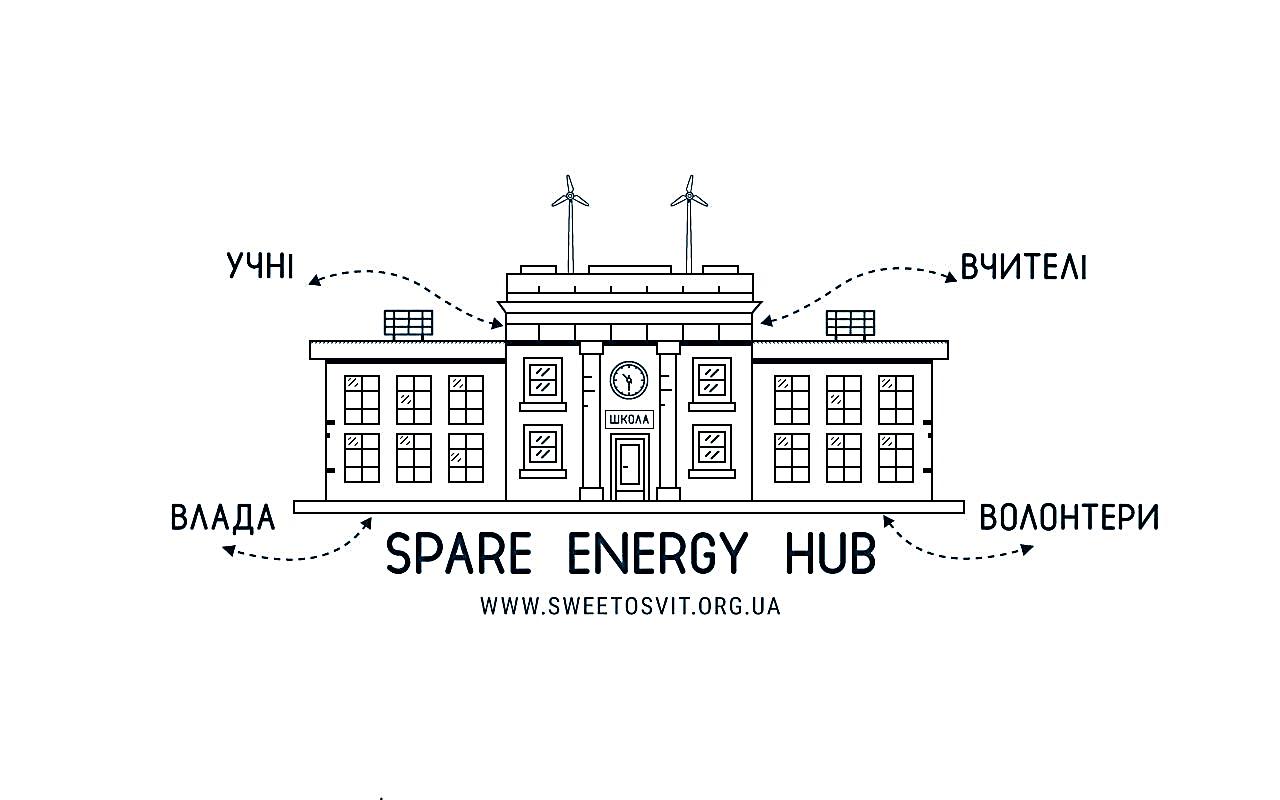 26.04.2017
18
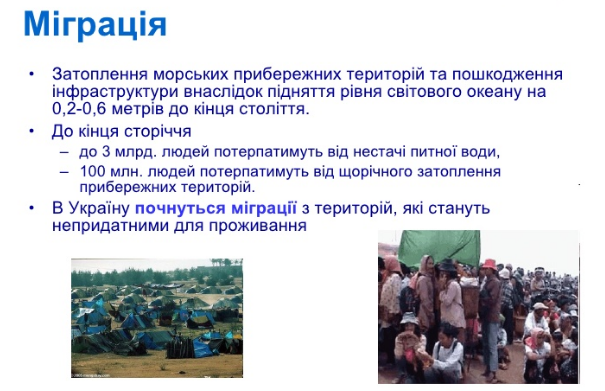 26.04.2017
19
1-а, «квадрат»: ключові поняття тренінгу;
2-а, «трикутник»: вправи, що виконувалися;
3-я, «коло»: прикметники, якими можна позитивно охарактеризувати тренінг;
4-а, «спіраль»: прикметники, якими можна описати роботу учасників тренінга.
26.04.2017
20
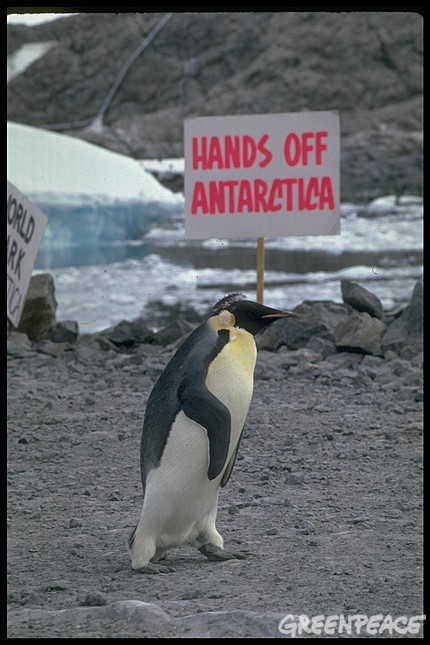 Дякую за увагу!
26.04.2017
21